Student Nurses’ attitudes about care home nursing
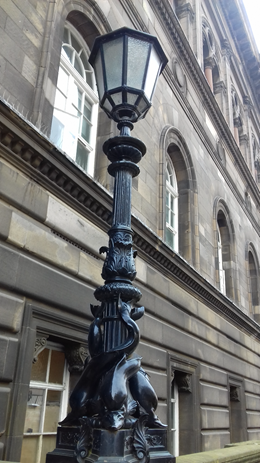 Julie Watson
University of Edinburgh
April 2018
Student Nurses’ attitudes about care home nursing
Situation

Task

Action

Results
The situation
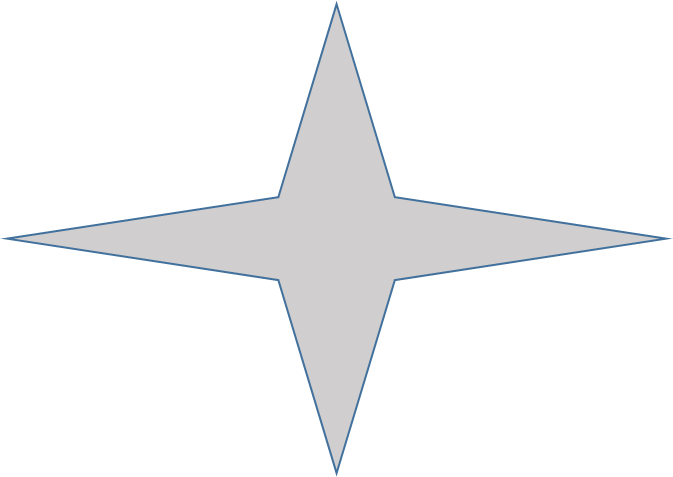 Care homes are facing a crisis in recruitment (Scottish Care 2015,2016)

Student nurse training focuses on the acute sector (Stanyon et al 2017)

Locally student nurses don’t see care home nursing as a career option
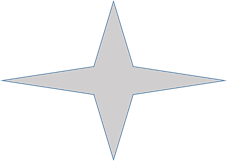 The task
Engage student nurses in Edinburgh University with care homes

Engage Nursing Studies staff in Edinburgh University with care homes

Get care homes into the new Nursing Studies curriculum in Edinburgh University
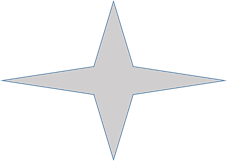 The Action
Got funding – Principle’s Teaching Award Scheme with Professor of Teaching and Learning
Conduct focus groups with student nurses Year 1 to 4 – 32 participated

Their experiences to date
Challenges and rewards
Knowledge and skills
Course – teaching/placements
Views on vision for TRCH
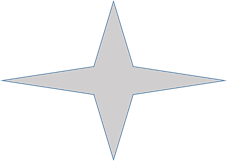 Results
Where students get their knowledge about care homes:

Visiting relatives, volunteering at school, with the district nurse, negative media stories and negative views within nursing profession. 

Care Home Nursing lost in the Nursing Studies curriculum
Beginning of focus group
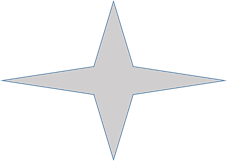 Fear of losing clinical skills


‘As a young nurse, going out, a care home isn’t really somewhere I would initially be wanting to work.  I think you would lose quite a lot of your clinical skills and stuff.  Like, I want to work somewhere that’s busy and I can learn lots of stuff and have interesting cases.  Whereas in a care home, I don’t really know if I would get that’.
End of Focus Group
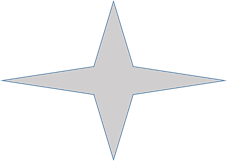 Lot of responsibility

‘We would have the most autonomy in a care home, ‘cause we would be out there as the  nurse and there wouldn’t be the MDT there, it would be also the nursing assistants…we would really need to know everything…there’s not really a hiding place. Whereas I think in a lot of hospitals, there is a wee bit more’.
Encouragements
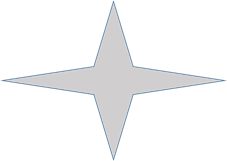 Openness to learning about care homes

Desire to learn about the positives

Ability to see the potential and rewards of care home nursing
Next Steps
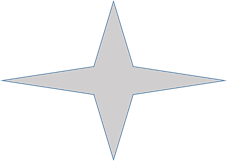 Findings being presented to curriculum development group
Informed by previous studies on competency development e.g. 
Stanyon et al (2017)  
Spilsbury et al (2015) 
Thompson (2015)
Use findings to inform student placements in TRCH (Lothian)
Thank you